IMMUNITY & IMMUNOLOGY
Examples of Immune Responses:
  You get the Flu; You get sick, you think you are going to die, but you get better, and then you get well.
  Vaccination; You get injected with a vaccine against Clostridium tetani and then when you come in contact with Tetanus Toxin, you neutralize it before it paralyzes & kills you.
  Atopic Allergy; You breathe in ragweed pollen and you begin wheezing, your eyes water, and your nose runs.
  Transplantation; Your surgeon gives you a new kidney, but your immune system overcomes the immunosuppressive drugs you have to take, and you reject the kidney.
  Autoimmunity; You have a friend with SLE, MS, RA or IBD
2 good things/3 bad things: It depends on the insult, and the timing, 	strength & types of responses – more good than bad - Really
Examples of Immune Responses:
     Flu; You get sick, you think you are going to die, but you get better, and then you get well.
  Vaccination; You get injected with a vaccine against Clostridium tetani and then when you come in contact with Tetanus Toxin, you neutralize it before it paralyzes & kills you.
  Atopic Allergy; You breathe in ragweed pollen and you begin wheezing, your eyes water, and your nose runs.
  Transplantation; Your surgeon gives you a new kidney, but your immune system overcomes the immunosuppressive drugs you have to take, and you reject the kidney.
  Autoimmunity; You have a friend with SLE, MS, RA or IBD
The environment contains
 a vast number of infectious organsims


Viruses   bacteria   fungi       protoza          worms  

    

  damage & 
             kill the host if they multiply  unchecked
In fact ,  
they leave very little permenant damage due to: 
 
IMMUNE SYSTEM

Which split into functional division

Innate immunity                     Acquired immunity :
Acquired immunity
- produce a specific response
The offending material                     To eradicate
The adaptive immune system remembers the 
particular infectious agent & can
 prevent it causing disease later
the immune system consists of :                 

A number of organs                  several different    cell types
                      
        tissue cells
                 W. B.CS               STEM CELLS IN THE 
BONE MARROW                         R . B .CS
Where do the cells of the Immune System (both innate & adaptive) come from?
Hematopoiesis in the Bone Marrow:
	Production of blood cells
		Myeloid
		Lymphoid
Central Lymphoid Organs
	Bone marrow (Bursa of Fabricius in birds)
	Thymus
TT & B lymphocytes…..maturation, specificity…….
HEMATOPOIESIS
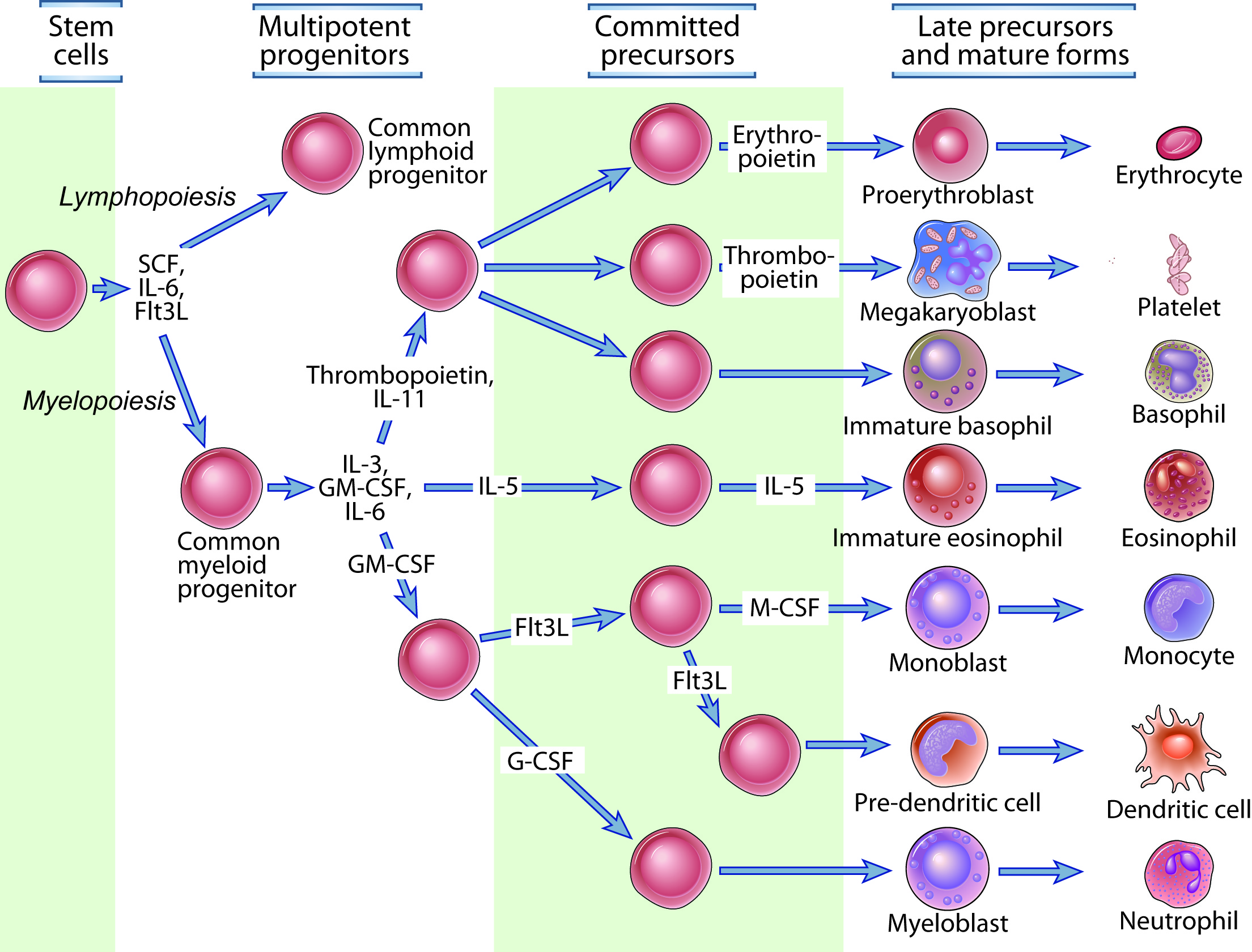 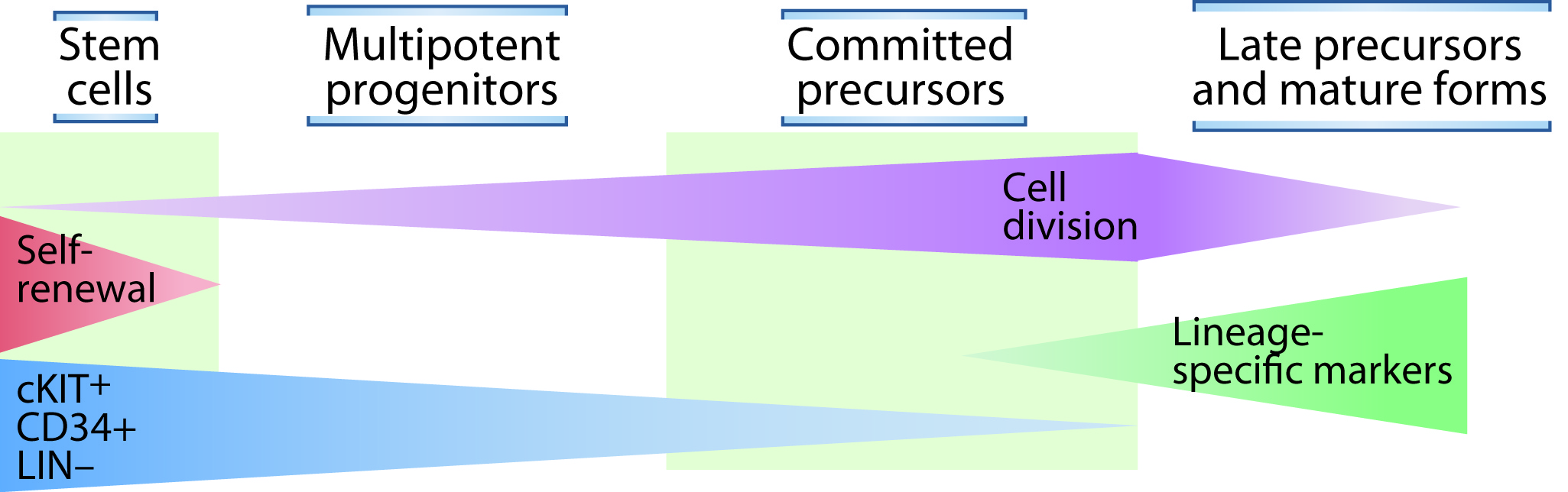 Fig. 2-9
Cells of the immune system
plasma cell
 
 T- lymphocyte       B- lymphocyte    natural killer cells

                                    lymphoid progenitor
    
STEM CELL     
                            
                                      myeloid progenitor

Mast cells             basophil           eosinophil            neutophil                                                                                                          monocyte          megakaryocyte
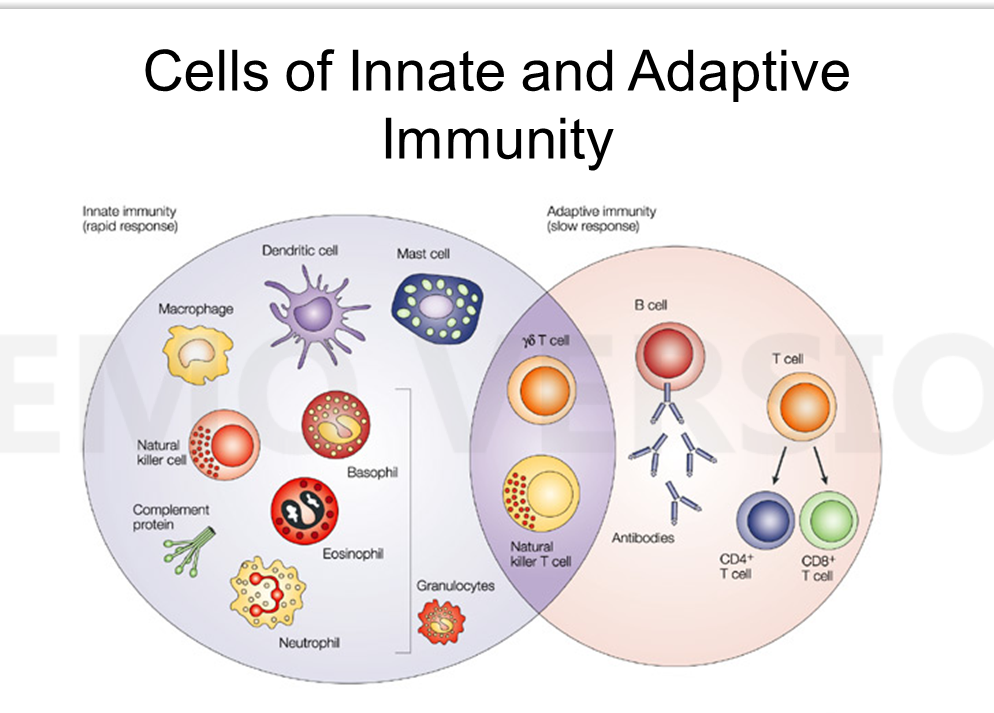 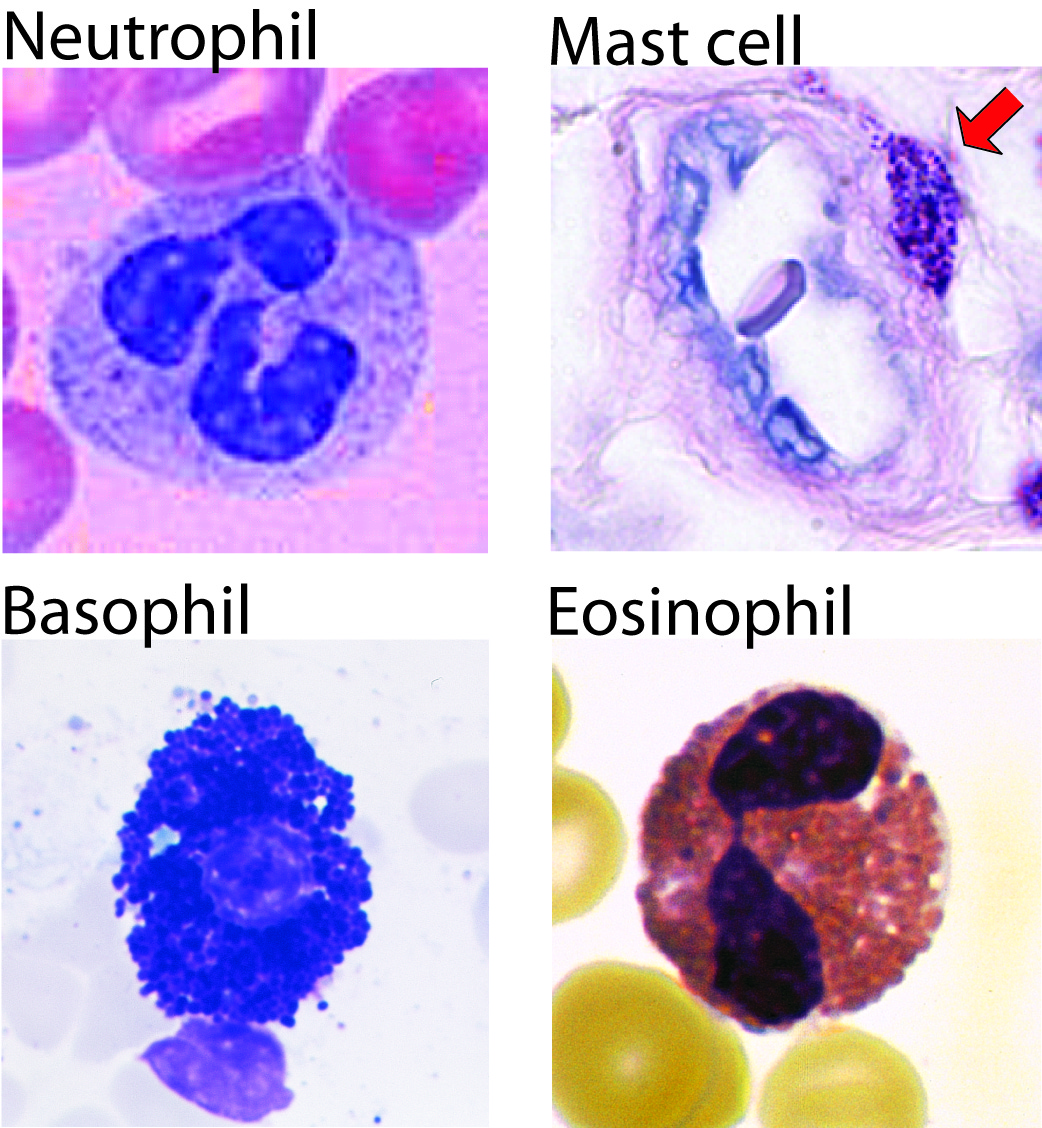 The non-lymphoid players:

Some participate in the induction phase and the effector phase, some only as immune response effectors
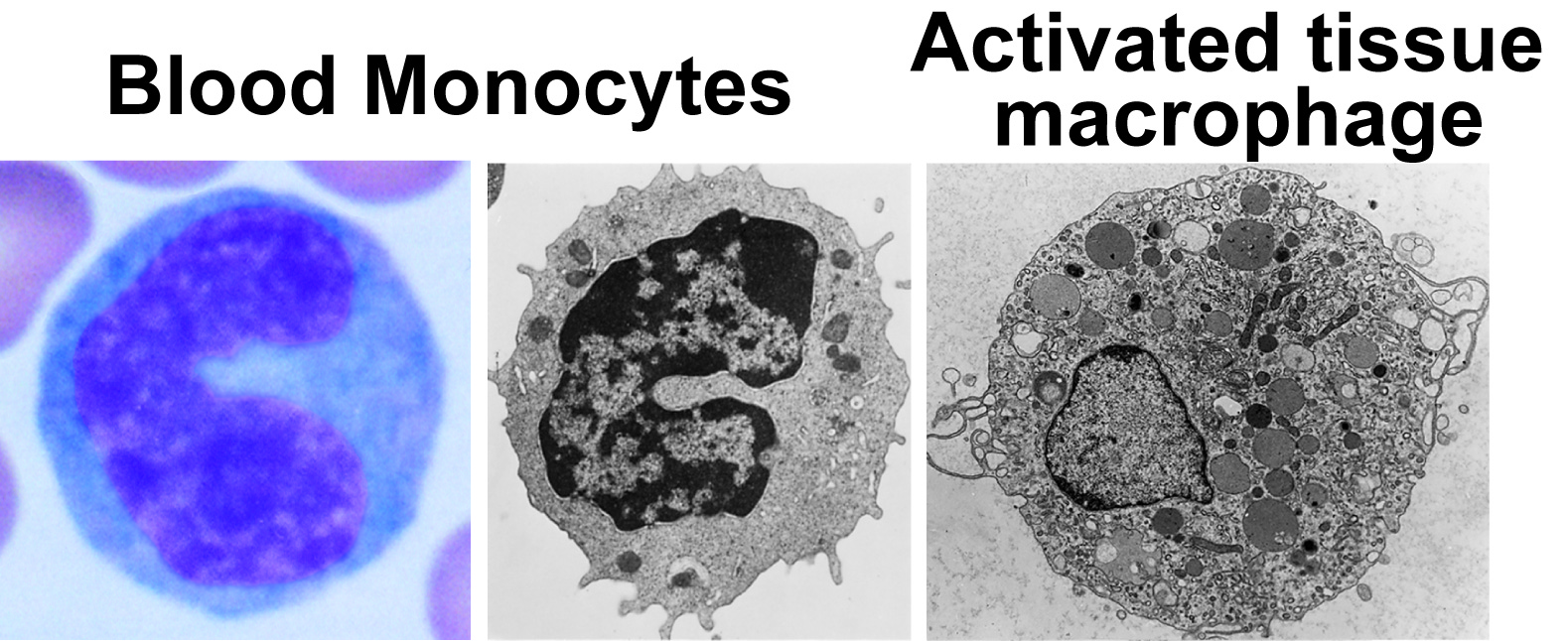 Lymphoid cells
adult))  - Lymphocytes                20%  of  W .B.CS
- Mature lymphoid cells              long lived for many      years
                                                             as memory cells
The mononuclear cells are heterogenous in size & morphology
The typical small lymphocytes are agranular & comprise         T- lymphocyte
                         B- lymphocyte
- The large cells ( large granular lymphocytes) 
Contain cytoplasmic granules

Cells which able to kill certain tumor & virally infected cell                    natural killing & destroy cells coated with immunoglobulin
 ( mediated  antibody – dependent cell –  cytotoxicity)
Myeloid cells
The second pathway of development

Mononuclear phagocytes                   polymorphonuclear                                                                      leucocytes

The common myleoid progenitor            monocytes           blood           tissues           macrophages  (life span months to years) 
The human blood monocyte is larger than a lymphocyte & has a kidney shape nucleus
This actively phagocytic cell has an ruffled 
          membrane & many cytoplasmic granules             
These lysosomes contains :

Enzymes                            molecules that are involved                                                     in the killing of M.O
Mononuclear phagocytes adhere strongly to
 surface & have various cell membrane 
receptors to aid the binding & ingestion of
 foreign material
Their activities can be enhanced by molecule produced 
by  T-lymphocytes called lymphokines
Monocytes & macrophages

Complement               prostaglandins       interferons

 such as        interleukin    Monokines
                                            tumor necrosis factor

Lymphokines & monokines          cytokines
Cells of the immune system
Polymorphonuclear lymphocytes granulocytes
2-3 days life span
- divided acc. To histochemical staining :
1- neutrophils ( microphages) multilobed nucleus:
- most abundant circulating granulocytes
- smaller than macrophages
- migerate to site of infection ( chemotaxis )
i,e the cells enter the tissues when a chemotactic produced due to infection or injury
- posses phagocytic activity
- produce inflammatory mediators such as prostaglandins
               & immune mediators such as interleukins
Chemical mediators

Inflammatory mediators             immune mediators

Produced by                                    Produced by

Phagocytic & mast cells   monocytes      lymphocytes

Prostaglandins   histamine   monokins     
                                                                             lymphokins
2- eosinophil ( acidophil)
Less efficient than neutrophils
- 1-2% of leucocytes

- increase in allergic conditions

- somewhat phagocytic

- their major function by producing cytotoxic molecules in granule content can kill parasites that are too large to be phagocytosed
3- basophils
Less than 0.2% of leucocytes

- release pharmacological mediators
Such as histamine ( which responsible for allergic reaction)
4- monocytes ( macrophages)
Monocytes circulate  in blood for 3 days , then migerate to tissues & change to macrophages

- migerate to site of infection ( chemotaxis)

- posses high phagocytic activity

- produce inflammatory & immune mediators
- digestion of microorganism
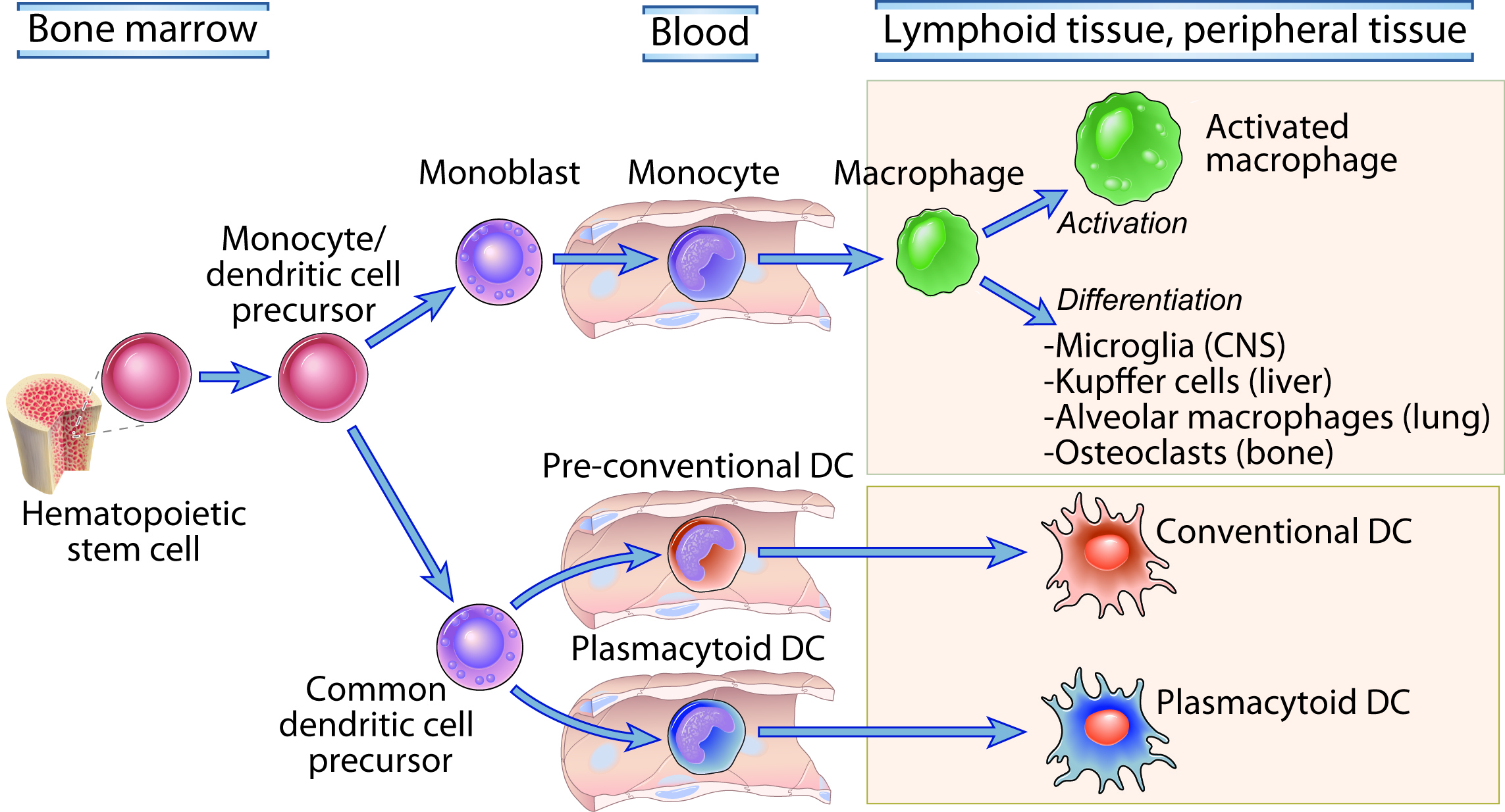 These mononuclear phagocytes are derived from a common precursor in the bone marrow, then differentiate to monocytes or dendritic precursors, circulate in the blood, and mature further depending on environmental cues
5- natural killer cells ( NK cells)
Kill tumor cells & virus infected cells
- non specific  
       just destroy any cell that can develop tumor
-they are called natural killer cells because the cells kill without the need of antigen –specific activation but enhanced by exposure to certain cytokines ( interferons) produced by virus infected cells
6- killer cells ( K cells)
-more specific
They kill antibody – coated target cells
- mediate antibody –dependant cellular cytotoxicity 
ADCC
MECHANISM OF KILLING:
PERFORINS – GRANZYMES - APOPTOSIS
7- LYMPHOCYTES
There are 2 main subsets B & T lymphocytes
immunity
Immunity provides
 protection against organisms, 
the functions of the immune system are recognition of these foreign pathogens and 
defence of the body against them

Defence is mediated by a range of innate & adaptive cells & molecules that stimulate inflammation & cause digestion or lysis of foreign pathogens  or infected cells
Antigens ( immunogens)
They are substances capable  of stimulating a specific immune response
 simple or compound nitrogenous substance- 
:
_ in order to be antigenic , 
the substance must fullfil certain conditions
1- foreignness:
Immune system recognize ( self antigens) does not get 
activated against them 

_ more foreignness the substance has the        more powerful     antigenic it will be
2- molecular size
Substance with molecular weight over 100,000 daltons are antigenic

Around 10,000 are weak ones

Monosaccharides & amino acids are not immunogenic ,
 while protein & polysaccharides?????? are immunogenic
3- specificity
Strong antigens are large molecules, however only a restricted portions of them , are involved in the actual binding with the antibodies

- antigenic determinants ( epitopes) determine the specifity of the antigen
4- chemical complexity
Molecules must posses certain degree of chemical complexity in order to be antigenic-
5- others
Route of adminstration
- presence of adjuvant stimulate immune response better
Antigenic types
1- heterologous antigen :
Present in different animals & different tissues
Ag derived from one species & can stimulate response in another species
e.g insulin that was produced from pig used by human to treat diabetes
2- homologous antigen :
Where specific antigen react with specific antibody
3- auto antigen :

It is a self antigen ( normal constituent of the body tissue ) no immune response is formed against them
4- iso antigen :

Present in R.b.Cs & responsible for blood grouping
5- forsman antigen :
Present in G.pigs tissues & R.B.Cs
Also in human , rats, dogs  but  absent in cows, rabbits & pigs
Have the ability to react with different  antibodies in the same animal tissues
Antigenic structure
Epitope: -Small part of an antigen that interacts with an antibody. 10-12 amino acids-Any given antigen may have several epitopes.-Each epitope is recognized by a different antibody.
Bacterial antigens
There 5 bacterial antigens :
1- somatic Ag  ( O) : 
In cell wall & cytoplasm
Protein in nature
Heat resist
Formaline sensitive
Alcohol or phenol resist
Flagellar antigen  (H)
Flagellin ( protein in nature)
Heat sensitive at 60 -80 °c
Alchol & phenol sensitive
Formaline resist
3- capsular antigen (K)
Polysaccharides, mucopeptides, polypeptides
Heat resist
Present in capsulated bacteria only
Surface antigen (S):
Polysaccharides 
Present in streptococci , E.coli, pasteurella
4- virulence antigen (Vi)
Freshly cultivated) )   Characteristic for diphetria bacilli
Simillar to surface antigen
Repeated cultivation             the virulence disappear (salmonella bacilli )
5- spore antigen
In sporulated bacteria only
Immunoglobulins ( antibodies)
General characters:
1- glycoprotein
2- present in serum & body fluids
3- induced when immunogenic molecules are introduced into the host’s lymphoid system
4- reactive with, and bind specifically to, the antigen that induced their formation
5- All immunoglobulin molecules have a common structure of 4 polypeptide chains
2 large or heavy chains 
2 small or light chains
6- There are 5 classes of human immunoglobulins
7- The difference between them depending on their heavy chains and called isotypes
8- Ig heavy chains are designated 

IgG         gamma     Y    chains
chains    µ          IgM        mu 
  chains    α       IgA         alpha
    chains  Є   IgE         Epsilon
    chains  δ        IgD         delta
9- Light chains 

κ       Kappa
Lambda      λ
How Do B Cells Produce      Antibodies
?
B cells develop from stem cells in the bone marrow of adults (liver of fetuses).
After maturation B cells migrate to lymphoid organs (lymph node or spleen).  
Clonal Selection:  When a B cell encounters an antigen it recognizes, it is stimulated and divides into many clones called plasma cells, which actively secrete antibodies.
Each B cell produces antibodies that will recognize only one antigenic determinant.
Antibody structure
Antibody Structure
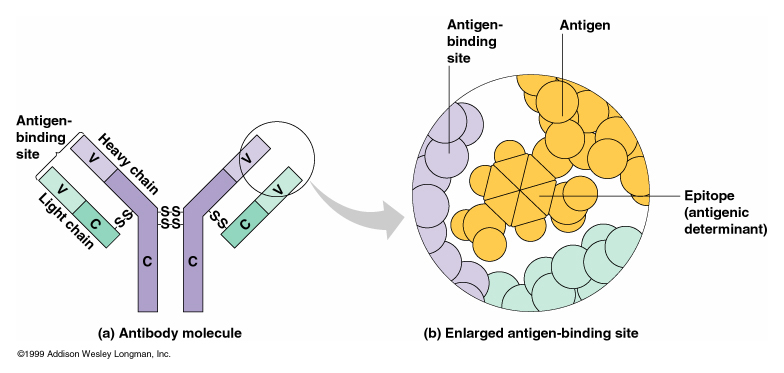 Heavy Chain – 110 amino acids long100 distinct V segments30 D segments6 J segmentsEnzymes choose one V segment, one D segment and one J segment and fuse them together18,000 combinations in encoding antibody moleculethis variable region to the constant region
Light Chain – 211 amino acids long10,000 combinationsTotal of 180,000,000 distinct B cellsFusion is sloppy, can create other variants
Epitopes: Antigen Regions that Interact with Antibodies
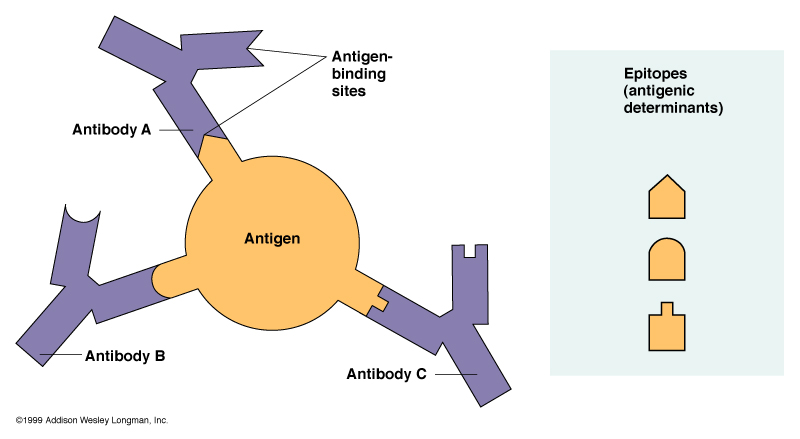 Ig G
The major immunoglobulin of serum 75%
- molecular weight is 150000 in humans
- the secondary response antibody
- 4 subclasses are found IgG1 , IgG2, IgG3, IgG4
Differed in:
 their concentrations ,
 aminoacid composition ,
Number & position of disulphide bonds
Biological functions
IgA
Most of the serum IgA occurs as a monomer, but in many other mammals found as dimer
       The dimer is held together by J chain

                                                   J chain

                                         Dimeric chain
Produced by the antibody producing plasma cells 

- Ig A is the predominant antibody  class in seromucous secretions such as saliva , tears, clostroum, respiratory, gastrointestinal & genitourinary secretions

-  it facilitates passage  through the epithelial cells & protects the secreted molecule from proteolytic digestion

- there are 2 subclasses of Ig A ( IgA 1 , Ig A2 )
Ig M
Is a pentamer of the basic unit with a µ heavy chain & a single J chain 

- is the first antibody type to be produced during an immune response
Ig D
Many circulating B cells have Ig D present on their surface

- less than 1% of the circulating antibody

- have a short half- life in serum because the protein is very susceptible to proteolytic  attack
Ig E
- Is present in extremely low levels in the serum

- It found on the surface of the mast cells & basophils
The immune system  is split into 2 functional divisions:


Innate immunity                            acquired or adaptive
            natural or native                                                         the first line of defence                      specific response    against infectious agents                   to each infectious                                                                     agent
Innate immunity
All multicellular organisms contain intrinsic mechanisms of defence against infections, which constitute innate immunity
The mechanism of innate immunity respond to microbes & not to non microbial substances
Are specific for structures present on various classes of microbes
- are mediated by receptors encoded in the germ line
- are not enhanced by repeat exposure to microbes
The principle components of innate immunity
1- epithelia : 

provide physical barriers against microbes, produce antibiotics & contain lymphocytes that may prevent infections
2- the principle phagocytes, neutrophils & monocytes – macrophages are blood cells that are recruited to sites of infection

Neutrophils & macrophages recognize microbes by several receptors, ingest the microbes, secrete cytokines  ( elimination of microbes & repair of infected tissues )
3- natural killer cells  NK cells :

Kill host cells infected by intracellular microbes & produce the cytokine which activates macrophages to kill phagocytosed microbes
4- the complement system :
Is a family of proteins that are activated sequentialluy on encounter with some microbes & by antibodies ( in the humoral arm of adaptive immunity )

Complement proteins coat ( opsonize) microbes for phagocytosis, stimulate inflammation, & lyse microbes
5- cytokines of innate immunity function to :
- Stimulate inflammation
- Activate NK cells 
- Activate macrophages
- Prevent viral infections
Adaptive immunity
Cell mediated immunity
T – lymphocytes are the cells of cell mediated immunity,
 
Cell mediated immunity is the arm of the adaptive 
Immunity

That combats intracellular microbes which are ingested by phagocytes  & live within these cells or microbes that infect non-phagocytic cells
The responses of T-lymphocytes consist of squential phases :

1- recognition of cell associated microbes by naive 
T-cells

2- expansion of the antigen specific clones by proliferation

3- differentiation of some of the progeny into effector cells & memory cells
When help arrives . . .
The T-helper cell receptor “docks” with the B cell’s MHComplex
B cells proliferate . . .
Antigen & T-helper cell
Naïve cell
Proliferation of cell line
B cells differentiate into . . .
Antibody producing cells [attack mode]
Memory cells [remembers & future protection]
Antigen & T-helper cell
antibodies
memory
Types of cell mediated immunity
There are 2 types of cell mediated immune reactions:

CD4+ helper T cells        
                                    CD8+ cytotoxic T lymphocytes                                                                   CTLs
CD4+ Helper T Cells : 
Activate phagocytes to destroy microbes residing in the vesicles of these phagocytes
CD4+ Cells + microbes               cytokine secretion               

                                                               inflammation                                        macrophage activation , killing of ingested microbes           
                                                  CD8+ T lymphocytes cells :
Kill any cell containing microbs or microbial proteins in the cytoplasm ,  thereby eliminating the reservoir of infection
Humoral immune response
Humoral immunity is mediated by antibodies

The arm of the adaptive immune response

That neutralize & eliminate extracellular microbes & microbial toxins
Humoral immunity is more important than cellular  immunity in defending against microbes with capsules rich in polysaccharides & lipids, & against polysaccharides & lipid toxins .

The reason for this is :
B cells respond to& produce antibodies specific for many types of molecules but T cells , the mediators of cellular immunity recognize & respond only to protein antigens
Hypersensitivity
Def:
Excessive  or inappropriate response to an antigenic stimulus ( bacteria, protein, hapten, serum or some drugs) previously the body infected with  them. 
               harmful to the host

This reaction is rapid or slow after allergy
There are 4 types of hypersensitivity
1- anaphylactic : 
If a G.pig is injected with a small dose of an antigen ( egg albumin)                  no adverse effects are noted 
If a second injection  of the same antigen is given intravenously after an interval of about 2 weeks 

Symptoms :  asthma leads to death
Ig E produced in this case
A condition known as anaphylactic
Mechanism
Antigen stimulates formation of AB ( IgE)
- IgE fixes, by its Fc portion to mast cells and 
basophiles ( cell bound IgE)
 Re-exposure to the same sensitizing antigen ( allergen), it cross – links the Fab portion of mast cells and release of preformed mediators ( Immediate phase): within minutes, vasodilatation …….., ready preformed mediators (histamine)
Cytokines produced by mast cells ( TNF, IL-4& IL5) stimulate the recruitment of leukocytes, which cause the late phase reaction ( 6hours after exposure, erythema, edema……..broncospasm . Mediators ( leukotriens).-
2- type II : cytotoxic
Type II reactions are initiated by the binding of an antibody ( IgM & IgG )to an antigenic component on a cell surface ( drug , microbial product passively absorbed onto a cell surface)
The cell that is covered with antibody is then destroyed by the immune system

Ex.: salmonella & mycobacteria are associated with haemolytic anaemia
Due to an immune reaction against a lipopolysaccharide bacterial endotoxin that coated onto erythrocytes of  the patient                     anaemia
Mechanism
Activation of complement
Phagocytosis : mediated by opsonins on cells which detected by receptors on phagocytes
ADCC by Nk
3- type III : immune complex
Sometimes , antibodies ( IgM & IgG ) against soluble antigens may form complexes with the antigens & the immune complexes may deposit in blood vessels in various tissues , causing inflammation &  tissue injury

Such diseases are called immune complex diseases 
 & represent type III hypersensitivity
For example : Pencillin & sulphonamides for susceptible patients
Type IV cell mediated or delayed
Cell mediated hypersensitivity are seen in a number of chronic diseases due to mycobacteria, protozoa & 
fungi

Because the host is unable to elimenate the micro-organism the antigens persist & give rise to a chronic antigenic stimulus. 

Continual release of  lymphokines  from sensitized T – lymphocyte cells  ( Th & Tc)results in the accumulation of large numbers of activated macrophages 
These cells can fuse together to form giant cells
Leads to tissue damage with the formation of a chronic granuloma                   cell death